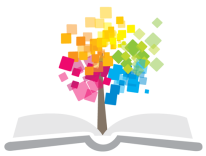 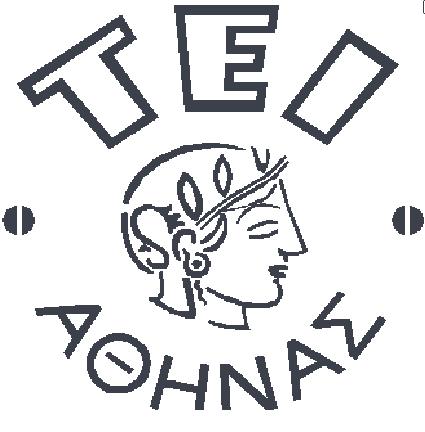 Ανοικτά Ακαδημαϊκά Μαθήματα στο ΤΕΙ Αθήνας
Περιβαλλοντικές Επιδράσεις στην Αισθητική
Ενότητα 4: Βλάβες του δέρματος που προκαλούνται από ελεύθερες ρίζες
Δρ. Ευαγγελία Πρωτόπαπα, Καθηγήτρια Φαρμακοποιός - Αισθητικός
Τμήμα Αισθητικής και Κοσμητολογίας
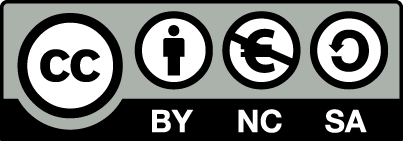 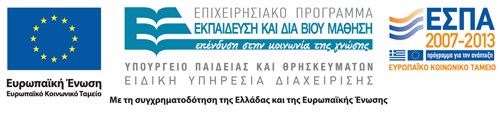 Ελεύθερες ρίζες οξυγόνου (ROS) 1/7
Ορισμός: μία ελεύθερη ρίζα είναι ένα άτομο ή μόριο που διαφέρει από τα άλλα ως προς το ότι διαθέτει ένα ασύζευκτο ηλεκτρόνιο στην εξωτερική τροχιά του, το οποίο δεν εξισορροπείται από κάποιο άλλο. Με άλλα λόγια δημιουργείται ένα πλεονάζον ή ένα λιγότερο ηλεκτρόνιο εξαιτίας του οποίου δημιουργείται ένα πλεονάζον αρνητικό φορτίο.
Αυτή η μη ισορροπούμενη ηλεκτρική ενέργεια δίνει στην ελεύθερη ρίζα την τάση να προσκολλάται σε άλλα μόρια, καθώς προσπαθεί να ενωθεί με ένα ακόμα ηλεκτρόνιο και να αποκτήσει κατ’ αυτόν τον τρόπο ηλεκτρικό ισορροπία.
1
Ελεύθερες ρίζες οξυγόνου (ROS) 2/7
Ρόλος: Με την αρνητική δραστηριότητα των ελευθέρων ριζών, σε κυτταρικό επίπεδο αυτή η επέμβαση καταστρέφει την κυτταρική μεμβράνη, αχρηστεύει ένζυμα ή αλλάζει τον γενετικό κώδικα. Σε έναν οργανισμό όλα τα παραπάνω ισοδυναμούν με ασθένεια ή και με θάνατο.
Η δραστηριότητα των ελευθέρων ριζών μέσα στο σώμα δεν είναι μόνο αρνητική. Χωρίς δραστηριότητα των ελεύθερων ριζών -δηλαδή χωρίς βιοχημικό ηλεκτρισμό- δεν θα μπορούσαμε να δημιουργήσουμε ενέργεια, να διατηρήσουμε την ανοσοποίηση, να μεταβιβάσουμε νευρικές ώσεις, να συνθέτουμε ορμόνες ή ακόμα και να συστέλλουμε τους μυς. Ο ηλεκτρισμός του σώματος που προέρχεται από την μη ισορροπημένη ηλεκτρική δραστηριότητα των ελεύθερων ριζών, μας καθιστά ικανούς να επιτελούμε τις λειτουργίες αυτές.
2
Ελεύθερες ρίζες οξυγόνου (ROS) 3/7
Αξιολόγηση του παράγοντα ROS στη φωτογήρανση
Οι περισσότερες διαδεδομένες ελεύθερες ρίζες είναι τα διατομικά μόρια του οξυγόνου (Ο2) της ατμόσφαιρας της γης, με βραχύ βίο λίγων δευτερολέπτων. Το οξυγόνο είναι ζωτικής σημασίας για τους αερόβιους οργανισμούς. Ενώσεις όπως το Ο2, το νερό, το υπεροξείδιο του υδρογόνου (Η2Ο2) και η εξαιρετικά δραστική ρίζα του υδροξυλίου (-ΟΗ) θεωρούνται προϊόντα της αερόβιας ζωής.
3
Ελεύθερες ρίζες οξυγόνου (ROS) 4/7
Οι ελεύθερες ρίζες που παράγονται κατά τον φυσιολογικό μεταβολισμό του οξυγόνου εξυπηρετούν ζωτικής σημασίας ρόλους, όπως ο μεταβολισμός των λιπιδίων, η κυτταρική αναπνοή, η παραγωγή προσταγλαδινών και λευκοτριενίων, η φαγοκυττάρωση και η ανοσολογική απάντηση.
Το οξυγόνο όμως μπορεί να γίνει τοξικό, όταν η αναγωγή του μοριακού οξυγόνου είναι ανεξέλεγκτη και ατελής, με αποτέλεσμα το σχηματισμό ενδιάμεσων μορφών του, τις λεγάμενες δραστικές μορφές οξυγόνου (ΔΜΟ).
4
Ελεύθερες ρίζες οξυγόνου (ROS) 5/7
Μία σειρά από τέτοιες ΔΜΟ ή ενδιάμεσες μορφές αναγωγής Ο2 είναι οι εξής:
Υπεροξείδιο Ο2
Υδροϋπεροξειδική ρίζα -ΗΟ2
Ρίζα υδροξυλίου (-ΟΗ)
Ρίζα αλκαλοξειδΐου (RO-) κ.ά.
Υπέρμετρη παραγωγή ROS στα κύτταρα έχει βλαπτικές επιδράσεις λόγω της μεγάλης δραστικότητάς τους. Έτσι λοιπόν όταν τα επίπεδα ROS υπερβαίνουν τα φυσιολογικά όρια ή όταν τα επίπεδα των αντιοξειδωτικών ουσιών στον οργανισμό μειώνονται, τότε βρισκόμαστε στο λεγόμενο οξειδωτικό stress, φαινόμενο καταστροφικό για τους ιστούς και την υγεία του ανθρώπου.
5
Ελεύθερες ρίζες οξυγόνου (ROS) 6/7
Πιο συγκεκριμένα αναφέρουμε ότι σε αντίδρασή τους με βασικά συστατικά των κυττάρων, όπως πρωτεΐνες, λιπίδια, DNA και υδατάνθρακες, μπορεί να προκαλέσουν αντίστοιχα:
Υπεροξείδωση των λιπιδίων
Μετουσίωση των πρωτεϊνών και θρυμματισμό
Μεταλλάξεις και θρυμματισμό του DNA
Τροποποιήσεις και θρυμματισμό των υδατανθράκων
6
Ελεύθερες ρίζες οξυγόνου (ROS) 7/7
Αναλυτικότερα στα φωτογηρασμένα δέρματα, πιστεύεται ότι οι ρίζες αυτές μπορεί να:
Εκφυλίσουν τις βιολογικές μεμβράνες των κυττάρων με υπεροξείδωση των λιπιδίων.
Επηρεάσουν δυσμενώς το εξωκυτταρικό υλικό αλλά και τη θεμέλια ουσία (πρωτεογλυκάνες, κολλαγόνο) και να διασπάσουν το υαλουρονικό οξύ. Η επίδραση των ROS στο κολλαγόνο μεταβάλλει το μεταβολισμό του και εκφυλίζει τις πρωτεογλυκάνες.
Επεισέλθουν στην οξείδωση του αραχιδονικού οξέος, το οποίο είναι καταλύτης στη σύνθεση των προσταγλαδινών, υπεύθυνων της φλεγμονής.
Προκαλέσουν απενεργοποίηση των αντιοξειδωτικών ενζύμων, όπως το υπεροξείδιο δισμουτάσης και να βλάψουν τα πυρηνικά οξέα και το DNA, με αποτέλεσμα όλων αυτών τη γήρανση του δέρματος.
7
Υπεροξείδωση των λιπιδίων 1/2
Η υπεροξείδωση των λιπιδίων αφορά το αποτέλεσμα της αλληλεπίδρασης ROS και ακόρεστων λιπαρών οξέων των κυτταρικών μεμβρανών. Πολύ αδρά, μετά την αλληλεπίδραση ROS και πολυακόρεστων λιπαρών οξέων κυτταρικών μεμβρανών, οι σχηματιζόμενες ρίζες υπεροξειδίων αντιδρούν με τους ενδοκυττάριους υδατάνθρακες και παράγονται υπεροξείδια λιπιδίων. Τα υπεροξείδια αυτά απενεργοποιούν τις κυτταρικές μεμβράνες, με αποτέλεσμα απώλεια υγρών, αυξημένη διαβατότητα των ιόντων, ρήξη των μεμβρανών και απελευθέρωση του κυτταρικού περιεχομένου στα μεσοκυττάρια διαστήματα.
8
Υπεροξείδωση των λιπιδίων 2/2
Συμπεραίνουμε ότι ο φυσικός εξοπλισμός των κυττάρων του δέρματος - λιπίδια, πρωτεΐνες, υδατάνθρακες, βιταμίνες, ένζυμα - δοκιμάζεται από τις ROS σε έκταση ανάλογη της δόσης της υπεριώδους ακτινοβολίας, γεγονός που επισπεύδει την προγραμματισμένη γήρανση του δέρματος. Παράλληλα οι ROS που παράγονται στη διάρκεια της επίθεσης της UVR ελευθερώνουν επιδερμιδικούς διαμεσολαβητές φλεγμονής.
9
Ο ρόλος των διαμεσολαβητών φλεγμονής στη φωτογήρανση 1/3
Πολλοί διαμεσολαβητές φλεγμονής προέρχονται από τα κερατινοκύτταρα. Επειδή τα κύτταρα αυτά είναι εκτεθειμένα στη UVR, οι αντιδράσεις τους δοσοεξαρτώνται από αυτήν. Αναλυτικότερα κατά τη διάρκεια της επίδρασης UVR / κερατινοκυττάρων ελευθερώνονται από αυτά κυτταροκίνες [ιντερλευκίνες (IL-1), παράγοντας νέκρωσης όγκων (TNF-a)], που διαχέονται στα μεσοκυττάρια διαστήματα, όπου συναντούν τα λευκοκύτταρα - και κυρίως τα πολυμορφοπύρηνα - με συνέπεια την ανάπτυξη φλεγμονής στη θέση προσβολής της UVR.
10
Ο ρόλος των διαμεσολαβητών φλεγμονής στη φωτογήρανση 2/3
Ένας άλλος διαμεσολαβητής φλεγμονής που προέρχεται από επίδραση της UVR / ROS, είναι το αραχιδονικό οξύ. Ο διαμεσολαβητής αυτός παράγεται από την ενεργοποίηση της φωσφολιπάσης Α2, η οποία γίνεται από τις ελεύθερες ρίζες και με τη σειρά του απελευθερώνει προσταγλαδίνες και λευκοτριένες μέσω της κυκλοοξυγενάσης και της λιποξυγενάσης, αντίστοιχα.
Έτσι επιτυγχάνεται η μεταφορά των λευκοκυττάρων στα ενδοθηλιακά κύτταρα από εκεί στις θέσεις προσβολής. Τα αποτελέσματα είναι η αγγειοδιαστολή, η αύξηση της ροής του αίματος και κατά συνέπεια η αυξημένη διαβατότητα και χημειοταξία πολυμορφοπύρηνων στη θέση προσβολής.
11
Ο ρόλος των διαμεσολαβητών φλεγμονής στη φωτογήρανση 3/3
Σε χρόνιες φλεγμονώδεις καταστάσεις εμπλέκονται τα μακροφάγα και τα λεμφοκύτταρα, που ενεργοποιούν και πάλι την παραγωγή αραχιδονικού οξέος.
Συμπερασματικά αναφέρουμε, ότι η ενεργοποίηση των πολυμορφοπύρηνων και η χημειοταξία των λευκοκυττάρων στη διάρκεια μίας φλεγμονής, οξείας ή χρόνιας, που προέρχεται από διάφορες αιτίες (UVR, κάπνισμα κ.ά.) οδηγεί σε απελευθέρωση ROS αλλά και μεταλλοπρωτεϊνασών (MMPs) με συνέπεια την πρόωρη γήρανση του δέρματος και κατ’ επέκταση και τη φωτογήρανση.
12
Οι επιπτώσεις των μεταλλοπρωτεϊνασών (MMPs) στη φωτογήρανση 1/5
Οι MMPs είναι ένζυμα του δέρματος που συνιστούν μία οικογένεια πρωτεϊνών (πρωτεάσες) υπεύθυνων για την εκφύλιση των μακρομορίων της εξωκυττάριας ουσίας. Ως τώρα έχουν προσδιοριστεί περίπου 20 MMPs αλλά οι πιο βασικές θεωρούνται η ελαστάση, η κολλαγενάση και η υαλουρονιδάση.
Οι MMPs ενεργοποιούνται από την UVR κατά τη διάρκεια οξείας ή χρόνιας φλεγμονής του δέρματος και αναστέλλονται από ιστικούς καταστολείς (TIMPs), που παράγονται από διάφορα όργανα και το δέρμα. Η UVR εκτός από την επαγωγή των MMPs επάγει και τους TIMPs, που έχουν την ικανότητα καταστολής της δραστηριότητας των πρωτεασών.
13
Οι επιπτώσεις των μεταλλοπρωτεϊνασών (MMPs) στη φωτογήρανση 2/5
Από ποικίλες μελέτες φαίνεται ότι όταν η UVR επιδράσει στα κερατινοκύτταρα και τους ινοβλάστες ενεργοποιεί τους αυξητικούς παράγοντες και τους υποδοχείς των κυτταροκινών, με αποτέλεσμα τη μεταγωγή του σήματος και την ενεργοποίηση του παράγοντα μεταγραφής ΑΡ-1 στον πυρήνα των κυττάρων. Ο ΑΡ-1 είναι ένα σύμπλοκο c-Jun και c-Fos ετεροδιμερών, το οποίο διεγείρει τη μεταγραφή γονιδίων MMPs που κωδικοποιούν την κολλαγενάση, τη ζελατινάση και τη στρωμελυσίνη.
14
Οι επιπτώσεις των μεταλλοπρωτεϊνασών (MMPs) στη φωτογήρανση 3/5
Το κερατινοκύτταρο παράγει κολλαγενάσες ΜΜΡ-2 και ΜΜΡ-9 και κολλαγόνο τύπου VII. Όταν οι MMPs δραστηριοποιηθούν μέσω UVR, το σύστημα στήριξης επιδερμίδας και δέρματος (τοξοειδή ινίδια στο ύψος του δερματοεπιδερμιδικού συνδέσμου) διαταράσσεται, κάτι που σημαίνει απώλεια της μηχανικής αντοχής του δέρματος, με συνέπεια την ανάπτυξη ρυτίδων.
Οι ινοβλάστες παράγουν κολλαγόνο τύπου I και III, το οποίο απομειώνεται με την ηλικία και η σύνθεσή του αποδομείται από την UVR και την συμβολή της ΜΜΡ-2 και της ΜΜΡ-9.
15
Οι επιπτώσεις των μεταλλοπρωτεϊνασών (MMPs) στη φωτογήρανση 4/5
Συμπερασματικά αναφέρουμε ότι:
Το υγιές και χωρίς ρυτίδες δέρμα εξασφαλίζει την ομοιόστασή του μέσω ενός πλούσιου δικτύου κολλαγόνου αλλά και με την παρουσία MMPs σε ικανοποιητική ποσότητα, ώστε να εκφυλίσουν μόνο παλιές ή κατεστραμμένες ίνες του δέρματος. Ταυτόχρονα παράγονται ιστικοί αναστολείς (TIMPs) ικανοί να ελέγχουν την υπερδραστηριότητα των MMPs.
Στο φωτογηρασμένο δέρμα η ατροφία και οι ρυτίδες οφείλονται σε μείωση της σύνθεσης των ινών του κολλαγόνου μέσω α) αυξημένης δραστηριότητας των MMPs και β) ελαττωμένης έκφρασης των TIMPs.
16
Οι επιπτώσεις των μεταλλοπρωτεϊνασών (MMPs) στη φωτογήρανση 5/5
Εκτός από τη διαταραχή της ακεραιότητας του κολλαγόνου, οι μηχανισμοί αυτοί διαταράσσουν επίσης και τα υπόλοιπα στοιχεία της εξωκυττάριας ουσίας, όπως ελαστίνη, ινοσυνεκτίνη και πρωτεογλυκάνες. Τέλος θα αναφερθούμε και σε διαταραχές της μικροκυκλοφορίας του δέρματος, που εκδηλώνονται ταυτόχρονα με άλλες εκδηλώσεις λόγω της επίδρασης της UVR.
17
Διαταραχές της μικροκυκλοφορίας του δέρματος
Το επιπολής αγγειακό πλέγμα θεωρείται πλουσιότερο στο φυσιολογικό, αρυτίδωτο δέρμα παρά στο φωτογηρασμένο, ρυτιδωμένο δέρμα. Στο τελευταίο το μήκος του αγγειακού πλέγματος βραχύνεται και κατά συνέπεια η ροή του αίματος μειώνεται.
Από την άλλη όμως παρατηρείται παθητική διαστολή των τριχοειδών η οποία εκφράζεται με την εμφάνιση στικτών ή αστεροειδών τηλεαγγειεκτασιών και των μαύρων κύκλων κάτω από τους οφθαλμούς.
Ακόμη, η διαστολή αυτή των τριχοειδών, υποστηρίζεται ότι οφείλεται σε αυξημένη δραστηριότητα των ΜΜΡ-9 στις ίνες του κολλαγόνου που περιβάλλει τα τριχοειδή αυτά.
18
Άμυνα του οργανισμού έναντι των ελευθέρων ριζών 1/2
Η άμυνα του οργανισμού έναντι των βλαπτικών αυτών ριζών παρέχεται από πολλά και διαφορετικά μεταξύ τους δεσμευτικά συστήματα, τα οποία όμως δρουν συνεργιστικά.
Στο φυσιολογικό δέρμα, οι λήπτες, δεσμευτές, εκκαθαριστές ελευθέρων ριζών αφορούν: α) Ποικίλα μικρομόρια που ανευρίσκονται στις βιολογικές μεμβράνες ή στα μεσοκυττάρια διαστήματα, π.χ. τοκοφερόλη, ασκορβικό οξύ, γλουταθειόνη.
Οι λήπτες αυτοί δρουν με δύο τρόπους:
Μετατρέποντας τις βλαπτικές ρίζες σε νέες, ατοξικές, με ποικίλες αντιδράσεις.
Ως αναγωγικοί παράγοντες με παροχή ηλεκτρονίων, οπότε προλαβαίνουν την οξείδωση των βιομορίων.
19
Άμυνα του οργανισμού έναντι των ελευθέρων ριζών 2/2
β) Ένζυμα με ταχεία δράση κατά των ριζών αυτών, όπως το υπεροξείδιο δισμουτάσης (superoxide dismoutase), η καταλάση (catalase) και η υπεροξειδάση της γλουταθειόνης (glutathione superoxidase), που ανευρίσκονται στα μεσοκυττάρια διαστήματα.
γ) Δεσμευτές των μεταλλικών ιόντων, τα οποία προάγουν τις βλαπτικές ρίζες λόγω της ικανότητάς τους να προσφέρουν και να δέχονται μονήρη ηλεκτρόνια, π.χ. τρανσφερίνη.
20
Συμπερασματικές διαπιστώσεις 1/2
Στη βιολογική ζωή οι ελεύθερες ρίζες οξυγόνου αντιπροσωπεύουν τα φυσιολογικά προϊόντα του μεταβολισμού του οξυγόνου και για αυτό θεωρούνται απαραίτητοι συνταξιδιώτες μας. Είναι όμως μόρια πολύ δραστικά που προσβάλλουν τα συστατικά του κυττάρου (πρωτεΐνες, λιπίδια κ,ά.) και ευθύνονται για τη φθορά του οργανισμού και τη γήρανση. Δεν μπορούμε να αποτρέψουμε το σχηματισμό ελευθέρων ριζών εφόσον είναι αναπόφευκτο μέρος της αερόβιας ζωής, αλλά και μέρος του αμυντικού μηχανισμού για την καταστροφή των ξένων εισβολέων.
Φαίνεται ότι η παρουσία του οξυγόνου στη γη «χάρισε» τη ζωή από τη μία πλευρά και από την άλλη καθόρισε και τη χρονική της διάρκεια, που σχηματικά μπορεί να ειδωθεί σαν τελική επικράτηση της οξείδωσης.
21
Συμπερασματικές διαπιστώσεις 2/2
Η ανεξέλεγκτη ατελής αναγωγή του μοριακού οξυγόνου, που μπορεί να προκληθεί από εξωγενείς παράγοντες (π.χ. ηλιακή ακτινοβολία, ατμοσφαιρική ρύπανση) αλλά και από ομογενείς παράγοντες (μιτοχόνδρια, λευκοκύτταρα) έχει σαν συνέπεια την άσκηση κυτταροτοξικής δράσης που λόγω προσβολής ζωτικών, βιολογικών μορίων (ένζυμα, λιπαρά οξέα, DNA κ,ά.) του κυττάρου με τελικό αποτέλεσμα βλάβες και θάνατο του κυττάρου.
Βέβαια ο οργανισμός διαθέτει ενζυμικούς και μη ενζυμικούς μηχανισμούς εκκαθάρισης των τοξικών ελευθέρων ριζών οξυγόνου. Δυστυχώς όμως σε πολλές περιπτώσεις δεν είναι επαρκής οπότε το κύτταρο οδηγείται σε βλάβη ή σε θάνατο.
22
Επιδημιολογικές παρατηρήσεις για τη γήρανση 1/5
Η συχνότητα εμφάνισης της φωτογήρανσης του δέρματος εξαρτάται τόσο από ενδογενείς όσο και από εξωγενείς παράγοντες, οι οποίοι είναι:
Η ηλικία έναρξης και το φύλο. Παρατηρείται συχνότερα σε άτομα άνω των σαράντα ετών και εμφανίζεται κυρίως στους άντρες.
Ο φωτότυπος του δέρματος. Τα άτομα με ανοιχτόχρωμο δέρμα, κυρίως αυτοί που έχουν φωτότυπο I και ΙΙ είναι πολύ πιο ευάλωτα στη φωτογήρανση από αυτούς που έχουν πιο σκούρο δέρμα, με φωτότυπο III, IV και V που όμως μπορεί και αυτοί να αναπτύξουν ηλιοδερματοπάθειες. Οι νέγροι παρουσιάζουν αντίσταση στην παρουσία φωτογήρανσης και κυρίως στην ανάπτυξη καρκίνων του δέρματος.
23
Επιδημιολογικές παρατηρήσεις για τη γήρανση 2/5
Η θέση εργασίας. Τα άτομα που εργάζονται στην ύπαιθρο, όπως οι αγρότες, οι ναυτικοί, οι ψαράδες, οι οικοδόμοι, οι ναυαγοσώστες κ.ά., με αποτέλεσμα να εκτίθενται για πολλά χρόνια στην ηλιακή ακτινοβολία, παρουσιάζουν σαφώς συχνότερα τις αλλοιώσεις της φωτογήρανσης σε σύγκριση με τα άτομα που εργάζονται σε σκεπαστό χώρο, όπως οι δημόσιοι υπάλληλοι, γιατροί, τραπεζικοί κ.ά.
Το γεωγραφικό πλάτος. Τα άτομα που διαβιούν σε χώρες με τροπικό και υποτροπικό κλίμα, δηλαδή σε χώρες που βρίσκονται κοντά στον Ισημερινό έχουν περισσότερες πιθανότητες εμφάνισης φωτογήρανσης, από τα άτομα που ζουν σε χώρες με μεγάλο γεωγραφικό πλάτος δηλαδή μακριά από τον Ισημερινό.
24
Επιδημιολογικές παρατηρήσεις για τη γήρανση 3/5
Οι ανατομικές περιοχές του σώματος. Αυτές εμφανίζουν μέγιστη συχνότητα της φωτογήρανσης. Τα συμπτώματα της φωτογήρανσης εκδηλώνονται στα ακάλυπτα μέρη του σώματος π.χ. πρόσωπο, λαιμός, βραχίονας, χέρια κ.ά. και όχι σε μέρη όπως ο κορμός που συνήθως καλύπτεται από ρούχα. Ειδικά περιοχές του προσώπου όπως μύτη, μέτωπο, παρειές, σαγόνι και αυτιά, εμφανίζουν έντονες αλλοιώσεις της φωτογήρανσης και εκδηλώσεις καρκίνων διότι συσσωρεύουν το μέγιστο της UVR κατά την έκθεση.
Το υψόμετρο. Αποτελεί αρκετά σημαντικό παράγοντα στην εμφάνιση της φωτογήρανσης. Όσο μεγαλύτερο είναι το υψόμετρο τόσο αυξάνεται και η ένταση της προσπίπτουσας ακτινοβολίας με αποτέλεσμα τη συχνή εμφάνιση της φωτογήρανσης στους ανθρώπους που διαβιούν σε μεγάλο υψόμετρο.
25
Επιδημιολογικές παρατηρήσεις για τη γήρανση 4/5
Στατιστικές μελέτες δείχνουν ότι οι περισσότεροι Αμερικανοί παρουσιάζουν ενδείξεις φωτογήρανσης πριν από την ηλικία των 50 ετών.
Οι πρώτες παρατηρήσεις του φαινομένου της φωτογήρανσης ανάγονται στους αμπελουργούς του Μπορντώ της Γαλλίας τον περασμένο αιώνα. Αποδείχθηκε ότι οι αμπελουργοί έπασχαν από το φαινόμενο αυτό αλλά σε ορισμένες περιπτώσεις και από καρκίνο του δέρματος πολύ συχνότερα από τους άλλους κατοίκους της ίδιας περιοχής, εξαιτίας της συνεχούς εκθέσεώς τους στον ήλιο.
26
Επιδημιολογικές παρατηρήσεις για τη γήρανση 5/5
Επίσης, σύμφωνα με μελέτες που έγιναν στην Αυστραλία, μία χώρα με μεγάλη ηλιοφάνεια, με πληθυσμό διαφόρων προελεύσεων και με μεγάλη συχνότητα στη φωτογήρανση και στους δερματικούς καρκίνους, παρατηρούμε ότι σε μια ομάδα ξανθόχρωμων ατόμων και σε μία άλλη μελαψών που ζουν κάτω από τις ίδιες κλιματοβιολογικές συνθήκες είναι συντριπτικώς μεγαλύτερη η εμφάνιση των αλλοιώσεων αυτών του δέρματος στην πρώτη ομάδα.
27
Τέλος Ενότητας
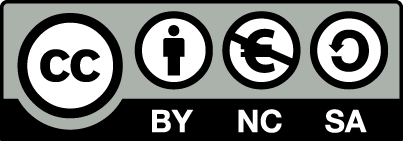 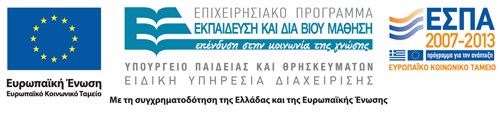 Σημειώματα
Σημείωμα Αναφοράς
Copyright Τεχνολογικό Εκπαιδευτικό Ίδρυμα Αθήνας, Ευαγγελία Πρωτόπαπα 2014. Ευαγγελία Πρωτόπαπα. «Περιβαλλοντικές Επιδράσεις στην Αισθητική. Ενότητα 4: Βλάβες του δέρματος που προκαλούνται από ελεύθερες ρίζες». Έκδοση: 1.0. Αθήνα 2014. Διαθέσιμο από τη δικτυακή διεύθυνση: ocp.teiath.gr.
Σημείωμα Αδειοδότησης
Το παρόν υλικό διατίθεται με τους όρους της άδειας χρήσης Creative Commons Αναφορά, Μη Εμπορική Χρήση Παρόμοια Διανομή 4.0 [1] ή μεταγενέστερη, Διεθνής Έκδοση.   Εξαιρούνται τα αυτοτελή έργα τρίτων π.χ. φωτογραφίες, διαγράμματα κ.λ.π., τα οποία εμπεριέχονται σε αυτό. Οι όροι χρήσης των έργων τρίτων επεξηγούνται στη διαφάνεια  «Επεξήγηση όρων χρήσης έργων τρίτων». 
Τα έργα για τα οποία έχει ζητηθεί και δοθεί άδεια  αναφέρονται στο «Σημείωμα  Χρήσης Έργων Τρίτων».
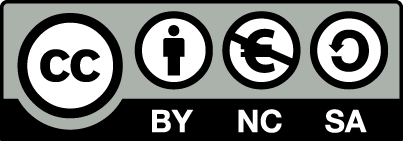 [1] http://creativecommons.org/licenses/by-nc-sa/4.0/ 
Ως Μη Εμπορική ορίζεται η χρήση:
που δεν περιλαμβάνει άμεσο ή έμμεσο οικονομικό όφελος από την χρήση του έργου, για το διανομέα του έργου και αδειοδόχο
που δεν περιλαμβάνει οικονομική συναλλαγή ως προϋπόθεση για τη χρήση ή πρόσβαση στο έργο
που δεν προσπορίζει στο διανομέα του έργου και αδειοδόχο έμμεσο οικονομικό όφελος (π.χ. διαφημίσεις) από την προβολή του έργου σε διαδικτυακό τόπο
Ο δικαιούχος μπορεί να παρέχει στον αδειοδόχο ξεχωριστή άδεια να χρησιμοποιεί το έργο για εμπορική χρήση, εφόσον αυτό του ζητηθεί.
Επεξήγηση όρων χρήσης έργων τρίτων
Δεν επιτρέπεται η επαναχρησιμοποίηση του έργου, παρά μόνο εάν ζητηθεί εκ νέου άδεια από το δημιουργό.
©
διαθέσιμο με άδεια CC-BY
Επιτρέπεται η επαναχρησιμοποίηση του έργου και η δημιουργία παραγώγων αυτού με απλή αναφορά του δημιουργού.
διαθέσιμο με άδεια CC-BY-SA
Επιτρέπεται η επαναχρησιμοποίηση του έργου με αναφορά του δημιουργού, και διάθεση του έργου ή του παράγωγου αυτού με την ίδια άδεια.
διαθέσιμο με άδεια CC-BY-ND
Επιτρέπεται η επαναχρησιμοποίηση του έργου με αναφορά του δημιουργού. 
Δεν επιτρέπεται η δημιουργία παραγώγων του έργου.
διαθέσιμο με άδεια CC-BY-NC
Επιτρέπεται η επαναχρησιμοποίηση του έργου με αναφορά του δημιουργού. 
Δεν επιτρέπεται η εμπορική χρήση του έργου.
Επιτρέπεται η επαναχρησιμοποίηση του έργου με αναφορά του δημιουργού.
και διάθεση του έργου ή του παράγωγου αυτού με την ίδια άδεια
Δεν επιτρέπεται η εμπορική χρήση του έργου.
διαθέσιμο με άδεια CC-BY-NC-SA
διαθέσιμο με άδεια CC-BY-NC-ND
Επιτρέπεται η επαναχρησιμοποίηση του έργου με αναφορά του δημιουργού.
Δεν επιτρέπεται η εμπορική χρήση του έργου και η δημιουργία παραγώγων του.
διαθέσιμο με άδεια 
CC0 Public Domain
Επιτρέπεται η επαναχρησιμοποίηση του έργου, η δημιουργία παραγώγων αυτού και η εμπορική του χρήση, χωρίς αναφορά του δημιουργού.
Επιτρέπεται η επαναχρησιμοποίηση του έργου, η δημιουργία παραγώγων αυτού και η εμπορική του χρήση, χωρίς αναφορά του δημιουργού.
διαθέσιμο ως κοινό κτήμα
χωρίς σήμανση
Συνήθως δεν επιτρέπεται η επαναχρησιμοποίηση του έργου.
Διατήρηση Σημειωμάτων
Οποιαδήποτε αναπαραγωγή ή διασκευή του υλικού θα πρέπει να συμπεριλαμβάνει:
το Σημείωμα Αναφοράς
το Σημείωμα Αδειοδότησης
τη δήλωση Διατήρησης Σημειωμάτων
το Σημείωμα Χρήσης Έργων Τρίτων (εφόσον υπάρχει)
μαζί με τους συνοδευόμενους υπερσυνδέσμους.
Χρηματοδότηση
Το παρόν εκπαιδευτικό υλικό έχει αναπτυχθεί στo πλαίσιo του εκπαιδευτικού έργου του διδάσκοντα.
Το έργο «Ανοικτά Ακαδημαϊκά Μαθήματα στο ΤΕΙ Αθηνών» έχει χρηματοδοτήσει μόνο την αναδιαμόρφωση του εκπαιδευτικού υλικού. 
Το έργο υλοποιείται στο πλαίσιο του Επιχειρησιακού Προγράμματος «Εκπαίδευση και Δια Βίου Μάθηση» και συγχρηματοδοτείται από την Ευρωπαϊκή Ένωση (Ευρωπαϊκό Κοινωνικό Ταμείο) και από εθνικούς πόρους.
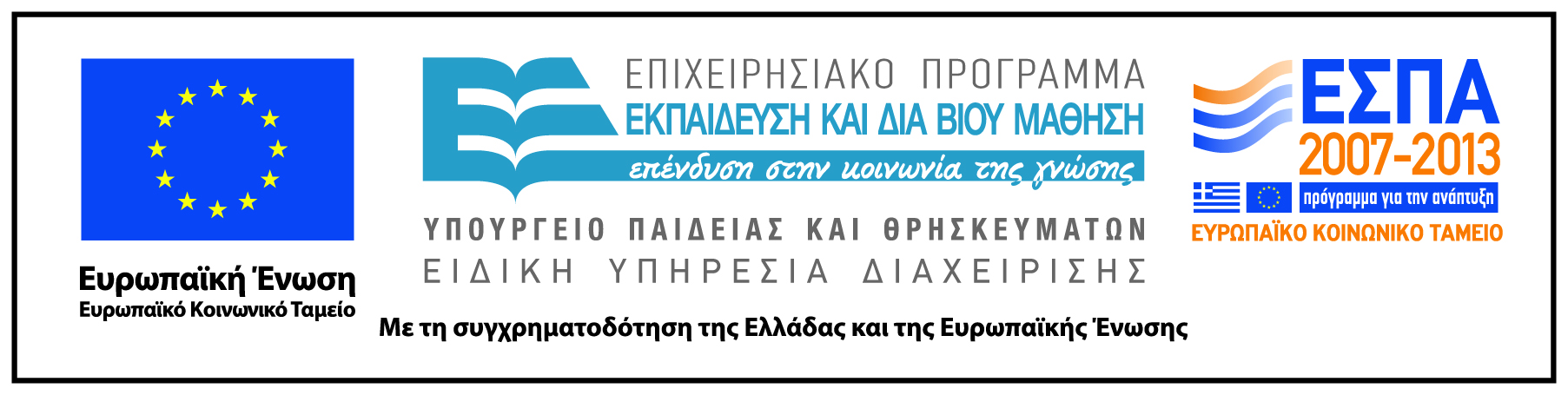